CEPCSW模拟
模拟情况：
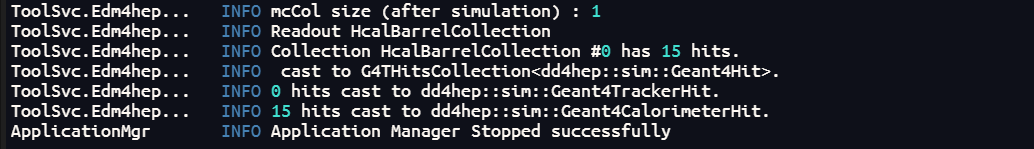 已经可以收集到打到硅片和LYSO上的粒子的hits信息（如图是一个mu-粒子的track结果）
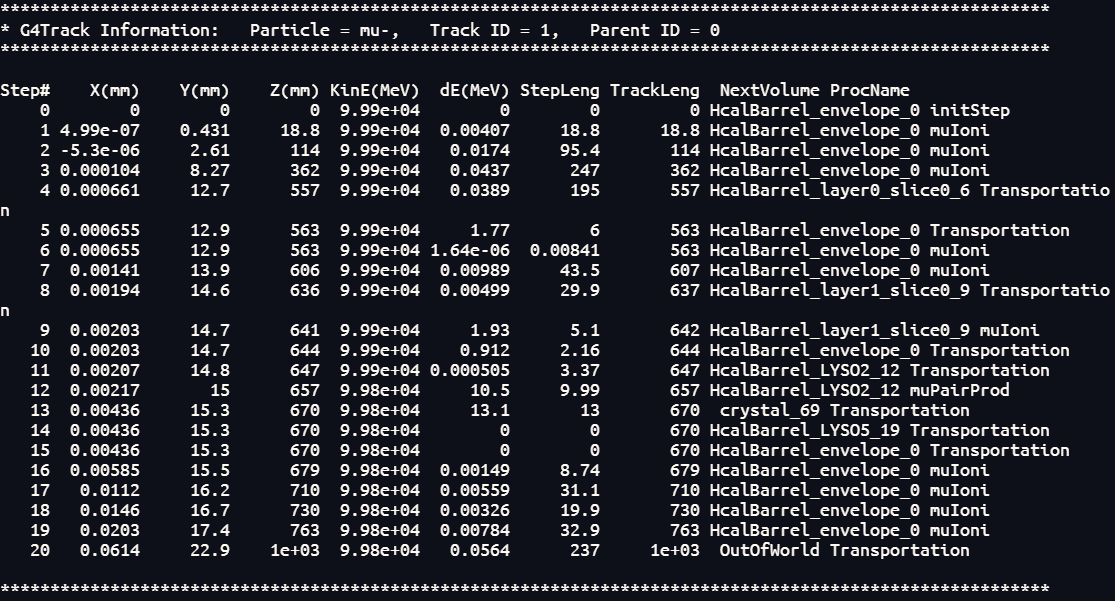 几个问题
LYSO条构建时cyrstal数目很多，添加灵敏探测器一一添加过于繁杂，采用了一个相同材质的隐藏半圆柱将其包裹，设置其为探测器解决。是否可行？




ID设置有一些问题，不确定是否影响结果，已询问傅老师，暂未修改完成。
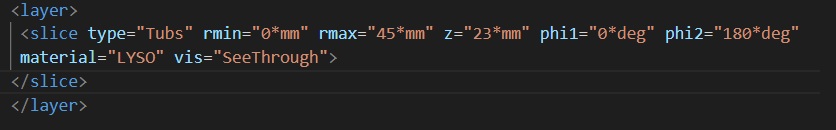 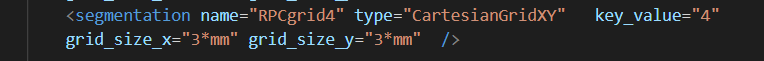 下一步
尝试把Lumical组件去除beampipe部分，放入CRD_common文件夹，与已有beampipe组合构建。
不过已有的beampipe文件包含几何体很多，参考的cpp文件结构相对复杂，需要解读。